作品名稱：虎門銷煙德育主題：守法、公平競爭科目：語文教學對象：高小 實施年級：小五實施日期：10/10-12/10
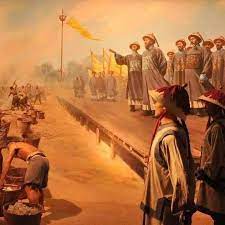 《虎門銷煙》
你們記得「六步閱讀法」是甚麼嗎？可以簡單說說「六步」代表甚麼嗎？
請運用「六步閱讀法」的「概覽」策略，回答課本上第2題。
（1）事情發生在甚麼地方？
虎門。
（2）在這個地方發生甚麼事情？
銷煙。
（3）「銷」字是甚麼意思？
「銷」是除去、解除的意思，這裏是指銷毀、毀掉。
（4）「煙」是指甚麼東西？
這裏的「煙」是指「大煙」，即鴉片。
同學互動
請運用「六步閱讀法」的「提問」策略，用六何法擬六道問題，跟鄰座同學互相問答。
初步理解課文內容及重點字詞。
1.聽朗讀：
2.初認字詞：裝點、脊梁、咆哮、乾脆
3.認讀字詞：水泄不通、威迫、利誘、收繳、轟鳴、心悅誠服。
4.書寫字詞：分外、壯麗、寬闊、堅持、執行、銷毀、溶解、攪拌、激動、雀躍。
認識量詞。
（1）甚麼是量詞？
量詞是表示人、事物或動作的單位的詞。
（2）請舉例你認識哪些量詞？
例如：朵、隻、個等。
（3）量詞跟數詞「一」組合成「一AA」的形式，表示了甚麼意思？
表示「每一」、「逐一」或「多」的意思。
（4）「一擔擔」在句子裏的意思是甚麼？
句子裏的「一擔擔」就是指把許多生石灰不斷地倒進銷煙池去。
請同學完成課本第2題，然後回答問題：
（1）哪個量詞是表示事物的單位？
一擔。
（2）哪個量詞是表示動作的單位？
一下。
事物單位的量詞是「物量詞」；
表示動作和行為單位的量詞是「動量詞」。
認識近義複合詞。
請同學先觀察課本第1題的詞語，思考組成詞語的兩個字的含義，並推斷詞義。
提問：
（1）「古老」一詞裏，「古」和「老」的意思相近嗎？它們都是甚麼意思？
相近，兩個字都表示時間久遠，過了一段很長的時間。
（2）「觀看」一詞裏，「觀」和「看」的意思相近嗎？它們都是甚麼意思？
相近，兩個字都表示用眼去望東西。
（3）「寬闊」一詞裏，「寬」和「闊」的意思相近嗎？它們都是甚麼意思？
相近，兩個字都表示空間大。
（4）「銷毁」一詞裏，「銷」和「毁」的意思相近嗎？它們都是甚麼意思？
相近，兩個字都表示把東西毁滅，令它消失。
複習承接複句
提問：
（1）銷煙過程有多少個步驟？分別是甚麼步驟？
三個。分別是向灌了水的銷煙池撒鹽，把收繳來的鴉片拋進池裏，以及把一擔擔生石灰倒下去。
（2）句子用了甚麼詞語把這三個步驟連接起來？
「先」、「再」、「然後」。
（3）這些詞語表達了轉折還是承接的意思？
承接。
（4）這些詞語在句子裏有甚麼作用？
使敍述步驟清晰，層次分明。
掌握作品的主要內容。
第1段：敍述事件發生的日期。
第2段：描述熱鬧的場景。
第3段：記述銷煙的盛況。
第4-5段：銷煙完成。
第6段：結尾通過外國人的反應，表達了對林則徐的欣賞、讚歎。
總結:
今天，我們學習了《虎門銷煙》，通過初步理解課文內容至完全掌握作品的主要內容，深刻地體會作品表達的思想感情。
可是，到底為何會有虎門銷煙的歷史事件，促使它發生的時代背景是什麼呢？課文內容並沒有提及，雖然我們暫時沒有歷史科目，但我們也可以帶着這些疑問去進行資料搜索，一層層地解開它的神秘面紗。
為此，今天的功課就是要求大家搜集以上資料，明天進行匯報。
守法及公平競爭的重要性
請學生匯報昨天搜集到的資料。
小結:從大家的匯報中，知道大家的準備相當充足，可是，你一言我一語的，無助有序地把真相呈現，為此，老師一會兒以精準的點對點提問，希望同學針對問題，以手上資料作補充加以回答。
思考與討論:
1.為何要進行銷煙？
林則徐禁煙之前，鴉片貿易已經非常的發達，上到貴族下到平民百姓，都有吸食鴉片的情況，大家對這種毒品的認知不足，導致很多人吸食之後上癮，導致了很多人家破人亡，社會勞動力減弱等等後果，大量的錢財被拿去購買，外國的貿易公司獲利很多，如果任這種情況繼續惡化下去的話，那危害會越來越大，影響到各個方面，面臨著國破家亡的局面。
2.為什麼上至貴族下至平民，人們都對這種毒品的認知不足?
因為西方貿易商把它包裝為「福壽膏」，皇帝、親王、貝勒、皇后、公主、太監、高級官僚、高級文人都孜孜不倦地吸食「福壽膏」即鴉片，鴉片成為上流社會的時尚。
實際上，鴉片最具備凡勃倫所說的那種用於炫耀性消費的奢侈品的特點。它是宮中御用品，連皇帝都用它，因此是高貴的象徵;它極其昂貴，遠渡重洋而來，因此是財富的象徵;吸食它需要充足的閒暇功夫，只有不為生計奔忙的有閒階級，才能優哉游哉地躺下來吸食，因此是悠閒的高品質生活的象徵;
高級官僚和文人雅好一起吞雲吐霧，更是風流的象徵。
因此，吸食鴉片成為上流社會樂此不疲的雅事。
但意想不到的事情是，上流社會的雅事，逐漸就被附庸風雅追逐時尚的中下階層的人所模仿複製，擴散到了整個社會。
一般來說，歷史上皇帝用的東西別人不能僭越，上流社會的用品下層社會也無權享用。
為了達到這個目的，國家通過法律禁止以下越上;國家也通過壟斷奢侈品的生產而排除下層社會的僭越。
但是，這些措施在清朝已難奏效。
國內雖然專制主義達到頂點，但是國際上資本主義蓬勃發展，國內追逐鴉片時尚的信息被追逐利潤的國際鴉片販子捕捉，他們大量走私鴉片，因而價格不斷降低，致使底層販夫走卒都可以吸兩口，體驗一下上流社會趨之若鶩的富貴口味。
3.為什麼外來貿易商要把它銷往我國，難道他們沒有更好的物品嗎？
簡單的來說，就是英國特別需要中國的商品，但中國卻對英國的工業產品不感興趣，因此，中英兩國間的貿易出現了落差，英國一直思考及找尋中國喜歡的貨物對其進行傾銷，最終發現鴉片的功效最受國人歡迎，便開始了大量不守法、不道德、不公平的貿易行為。
有違社會道德價值，嚴重遺反人類應有的尊嚴，為了利潤，把我國國運及人命推向了深淵，使我國正式進入黑暗的近代展史。
4.林則徐是誰?他是在什麼情況下臨危受命的?
清王朝舉國受煙毒泛濫，吸食鴉片人口突破兩百萬人的糟心國情下，臨危受命的欽差大臣林則徐，帶著「若鴉片一日未絕，本大臣一日不回」的豪邁誓言，在廣東掀起鐵腕禁煙風暴。
不到三個月時間，就叫英美煙販乖乖認輸，一口氣收繳二百多萬斤鴉片。然後從是年6月3日起，在東莞虎門海灘，上演震撼的「虎門銷煙」壯舉，歷經二十三天艱苦勞動，將這害人的鴉片銷毀殆盡。
這一番禁煙大場面，不但是深遠影響中國近代史的大事，更是人類近代禁毒史上的空前範例。1987年6月，聯合國卻以一種方式，證明了「虎門銷煙」超越國界的價值——虎門銷煙結束後的第二天，即公曆6月26日，被定為「世界禁毒日」。
5.為甚麼林則徐把銷煙的儀式辦得那麼盛大？
因為林則徐想全國人都知道他銷煙的決心。
6.百姓支持銷煙嗎？從課文中哪裏可以知道？
百姓十分支持銷煙。一大早就有從各地聞訊趕來的男男女女、老老少少，他們把虎門海灘擠得水泄不通。
另外，鴉片銷毀後，在場觀看的老百姓都激動、雀躍，歡呼聲響徹虎門上空。
7.為甚麼鴉片銷毀後，老百姓都歡呼起來？
因為老百姓都知道鴉片的禍害，對鴉片恨之入骨。
8.鴉片對健康會造成甚麼影響？
長期或過量服用鴉片作藥物，會造成對藥物的依賴；如作為毒品吸食，會永久性損害人體，甚至造成死亡。
9.作者在第5段用了「整整」、「二十三天」、「二百多萬斤」這些字眼，這樣寫有甚麼作用？
這樣描述反映了收繳到的鴉片數量極多，可以讓讀者想像當時毒害的情況，也突出銷煙的巨大成效。
10.看到嚴謹的銷煙過程，民眾和外國商人各有甚麼感想？你對銷煙的做法又有甚麼感想？
民眾感到十分激動和雀躍，而外國商人則感到心悅誠服。
感想/例如：當時毒品對中國人的禍害很深；毒品害人，我們要遠離毒品。
11.你認為本節課守法與公平競爭與課文有何關係?
如果英國人願意守法便不會把鴉片銷往我國。如果英國人願意接受公平競爭，理應向我國傾銷更具代表性的物品，吸引我國人民選購，而不是行歪路，以毒品打破公平競爭的法則，為了利益傷害人命。
總結:
(1)「虎門銷煙」大致遏制了鴉片在中國的氾濫，在民間產生了積極的影響。而且，這次禁煙運動大大增加了中國廣大民眾對鴉片禍害的認識，讓人們看清楚英國向中國販賣鴉片的本質，喚醒了他們的愛國意識。
（2）經過這次事件，禁煙的林則徐被人們尊為民族英雄，其清廉、剛正不阿的品質也為後人傳頌。但是，「虎門銷煙」也加速了英國對中國的侵略，因為禁煙運動直接損害了英國的利益，英國政府很快便決定對中國發動蓄謀已久的侵略戰爭，「虎門銷煙」也成為外國列強向中國發動戰爭的導火線。
作業:
回家找一找「虎門銷煙」引發英國對國發動蓄謀已久的侵略戰爭細節，明天進行匯報。
虎門銷煙與國家安全帶來的反思和啟示
請同學匯報昨天搜集到的資料。
小結: 從大家的匯報中，知道大家的準備相當充足，可是，大家的時間點、則重點有點不一，為此，老師為大家疏理一下，請看以下內容。
鴉片戰爭的開端及影響。
1.中國的禁煙措施，遭遇英國政府的強烈反應。道光二十年夏，由四十八艘艦船和四千餘名官兵組成的英國遠征軍封鎖了廣州珠江口，鴉片戰爭爆發。
在林則徐的部署下，廣州軍民嚴陣以待。英軍無隙可乘，逐北犯廈門，也未得逞。
又進犯並攻陷浙江定海，繼而又前往天津海口，將英國外交大臣的照會送交直隸總督琦善，琦善受命前往天津虎門口外的穿鼻，與英軍統帥談判，議定草約，稱為《穿鼻草約》。
中國割讓香港，賠款六百萬圓，英國歸還定海，兩國國交平行等。
2.清政府大為震怒，於是清政府於道光二十一年一月對英宣戰，並派皇侄奕山為靖逆將軍，率兵赴廣東作戰。
次月，英軍攻佔虎門砲台，廣東水師提督關天培戰死。琦善被鎖拿入京問罪。
同年四月，廣州城郊三元里發生民眾自發抗擊英國侵略者的鬥爭，顯示了中國人民反抗外來入侵的勇氣。
3.同年夏秋，英軍繼續擴大戰火，先後攻陷福建廈門，浙江定海，鎮海和寧波。
皇侄奕經奉命赴浙江主持軍務，連遭挫敗，逃至杭州。
道光二十二年，應軍攻陷吳淞口砲台，守將陳化成戰死。
之後，英軍一度侵占上海，寶山，又闖入長江，攻陷鎮江，切斷京杭大運河南北交通，繼而直抵江南重鎮---南京城下。
同年七月二十四日，清政府在英軍的砲口下，被迫簽定了喪權辱國的《南京條約》。
這是清政府第一份不平等條約，嚴重損害中國的主權。
他規定中國割讓香港，賠償二千一百萬銀元，廣州，廈門，福州，寧波，上海五個口岸城市對外通商，此外英國還享有協定關稅，領事裁判權和片面最優惠國待遇等特權。
4.美國，法國隨之也接蹱而至，先後脅迫清朝政府與他們簽訂了不平等條約。
道光二十九年，葡萄牙驅逐中國在澳門的官吏，停付租金，公然強佔了澳門。
5.鴉片戰爭的結果是使中華帝國關閉自守五千年的古老大門，從此被英國的尖兵利炮打開。
從此再也不能復合，美國總統泰勒隨即派全權大使乘軍艦到廣州，清政府已成驚弓之鳥，急忙跟他簽訂《望厦條約》。
6.法國軍艦開到廣州海面示威，宣稱將北上攻擊舟山群島，道光帝連忙跟他簽了《黃埔條約》。
7.幾個中國人聽都沒聽過的西方國家葡萄牙，西班牙，比利時，普魯士（德國），奧匈帝國，義大利，荷蘭，丹麥，瑞典等等，「一些中國曾經聽說過，或從沒有聽說過的彈丸小國，在過去就是前來進貢也不夠資格的，現在排隊而來。」（柏楊的《中國人史綱》下卷）
他們一一和中國簽訂了條約，而且均享有和《南京條約》中英國人一樣享有的特權。
中華帝國頓時陷入半殖民地狀態。
五千年來，從未受此侮辱。
閱讀了這些資料後，身為炎黃子孫，你有何啟示。
例如：今日新中國強大起來，來之不易，要好好守成，再創高峰。
虎門銷煙與國家安全帶來的反思和啟示。
你認為虎門銷煙是戰爭的導火線嗎？
如果是，假如你是林則徐，讓你來多一次的話，你還會銷煙嗎？
林則徐嚴禁鴉片是必須的。
因為英國輸入的鴉片，不僅造成了中國大量白銀的流失，也給中國人民的身心健康造成了極大的危害。
如果不禁止鴉片，不等別人來打，自己都已經由內而外的垮了。
而虎門銷煙實際上就是為了威震向中國輸入鴉片的英國商人，表示了中華民族堅決抵抗外族侵略的決心。
英國一直想要中國的資源和市場，發動戰爭是必定會出現的事情，英國發動戰爭，只是順勢而為。
我國現時有沒有面臨國家安全的問題，如有，古今有何差別?
例如：有，近日新聞，我們時發現美國向我國發起貿易戰，他們不守國際貿易法，產生不公平競爭，損害我國利益，時刻支持反華力量，支助反華份子分列祖國，幸今時不同往日，我國在黨的帶領下，已經走出黑暗的歷史時期，所以我們年輕一代要珍惜今日新中國強大起來的成果，明白成果來之不易，我們要好好守成，再創高峰。
面對世界形勢多變，我們應如何守護國安?
例如：只要凡事守法、尊重公平競爭，便可理直氣壯，不用屈服於西方列強的無理取鬧，讓他們意識到中國已經再次強大起來，再不是無能的清王朝時期。
總結:
一連三日，我們通過理解課文，從而探討了前因及後果，得出了守法及公平競爭的重要性，此重要性不止於影響貿易來往，更嚴重的是可以直接影響一個國家的安危。
為此，今天起，我們要守護國家，先要從個人的守法出發，凡事以公平原則去進行競爭，樹立新中國下，炎黃子孫的新時代形象。